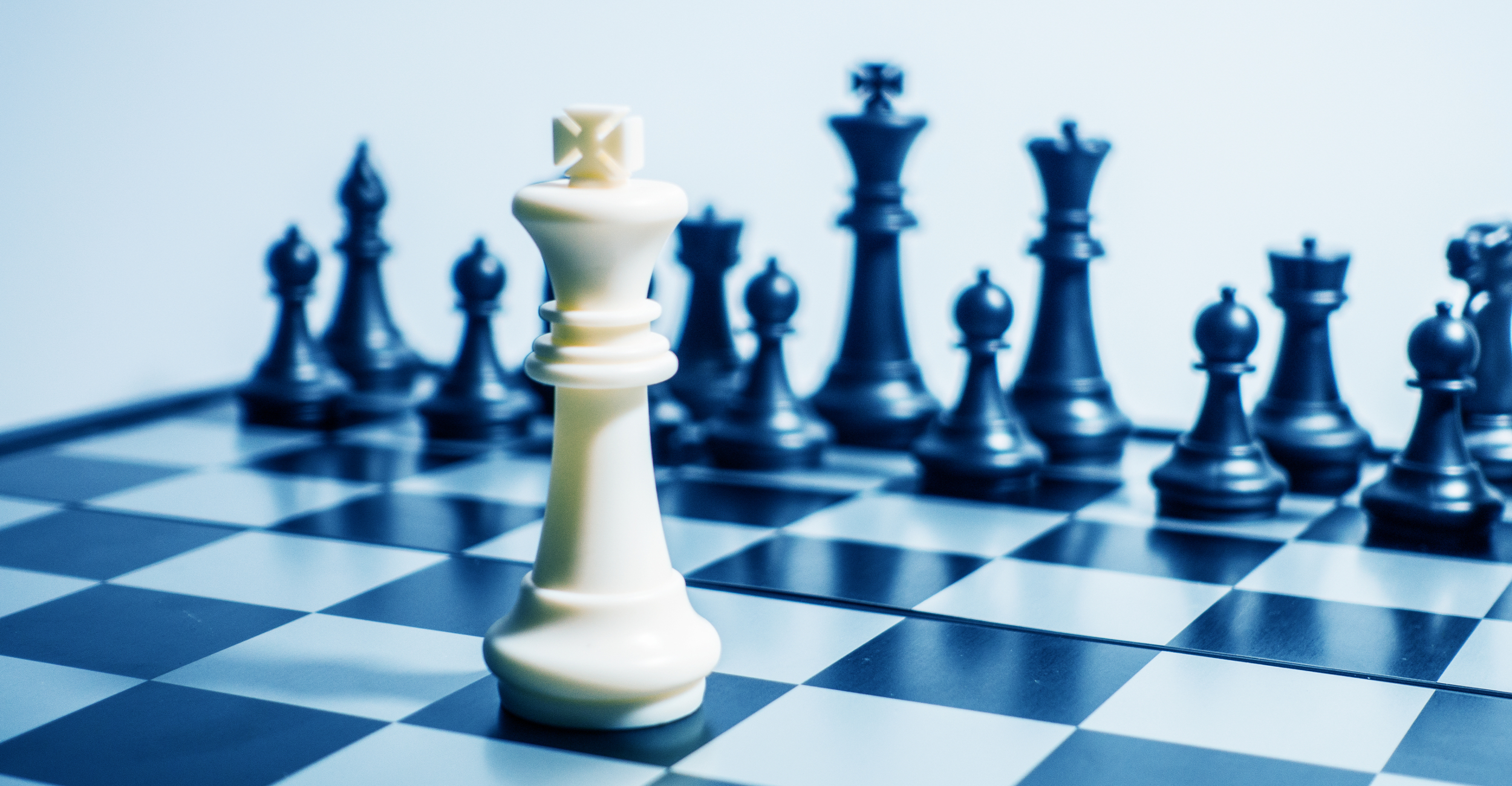 МОУ «ЦО №2» Ясногорска
АЗБУКА ШАХМАТ
Подготовила учитель начальных классов Майсурадзе О.В.
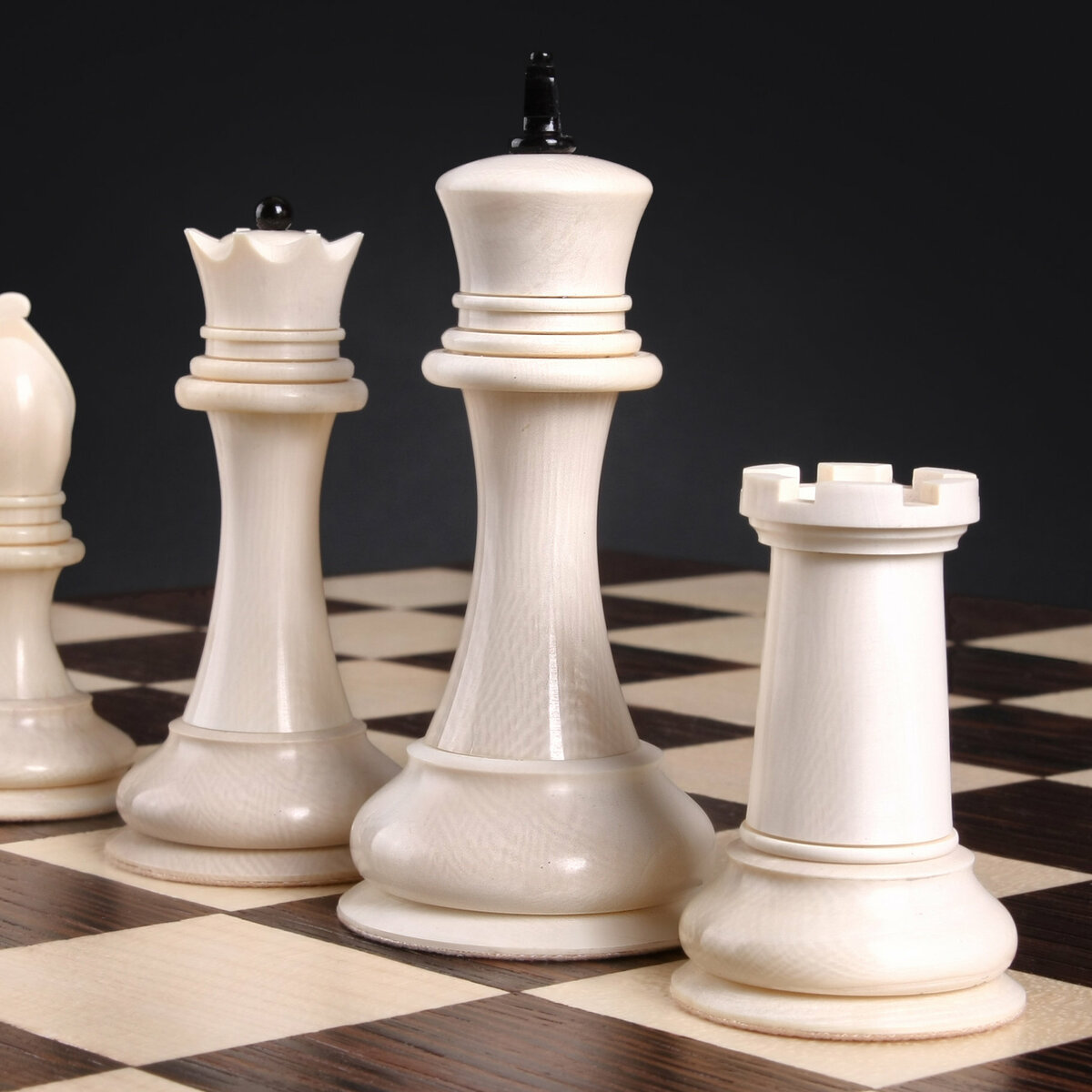 Сегодня вы узнаете,что такое шахматы, как их придумали,и как в них играют сегодня.
Шахматы - это прекрасная игра, которая развивает память,находчивость,фантазию и много других полезных качеств.
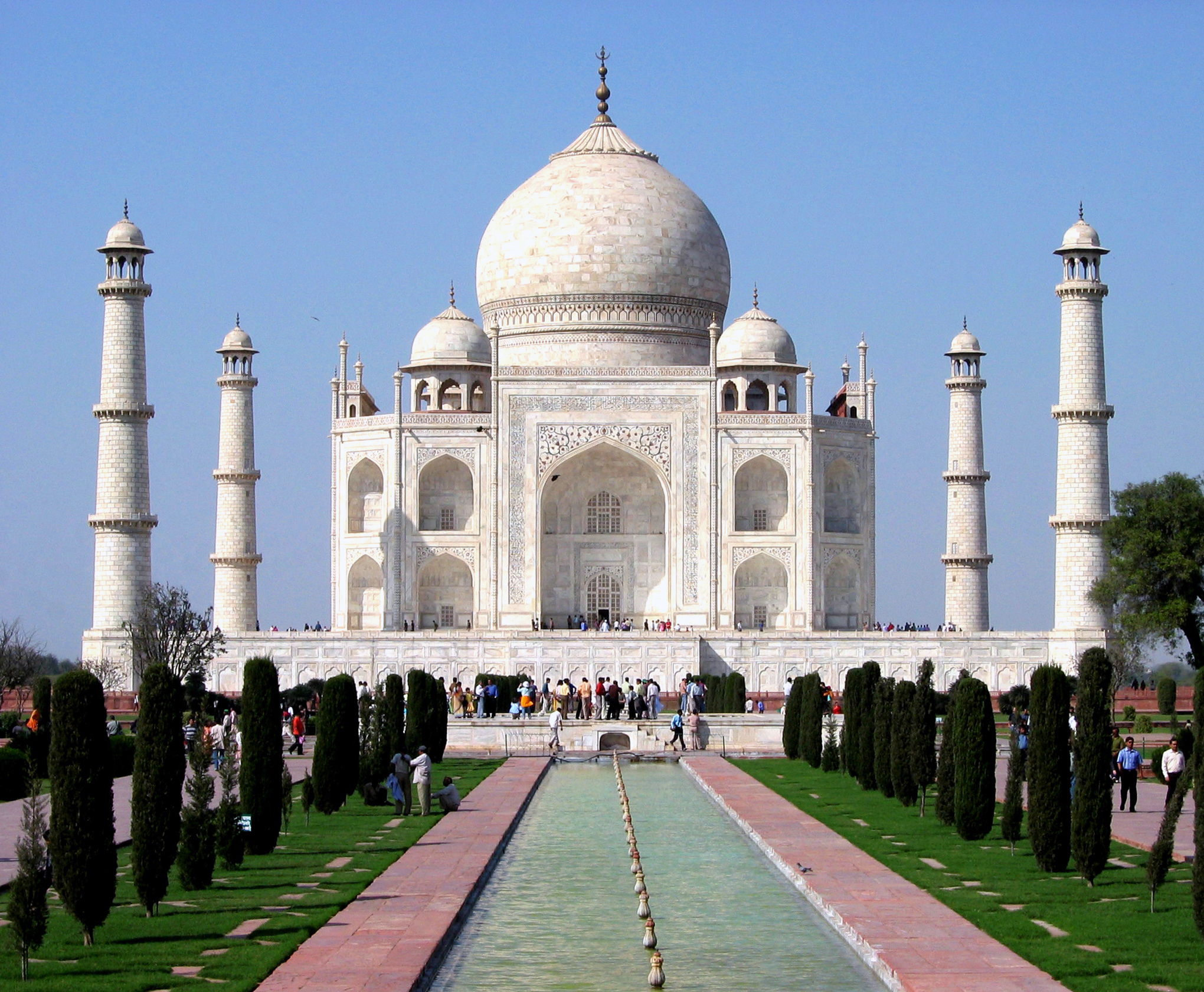 Шахматы придумали полторы тысячи лет назад в Индии.
У могущественного индийского шаха была  большая армия:десять тысяч пеших воинов, тысячи коней и всадников, сотни боевых слонов, неприступные крепости и опытные полководцы.
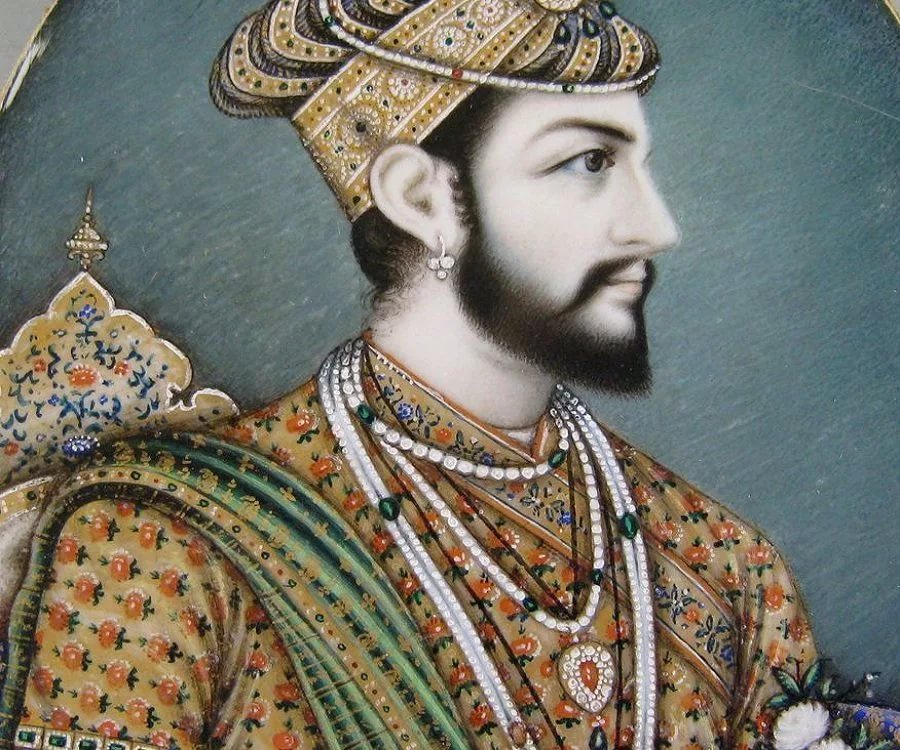 Шах отразил нападение всех своих соседей и заскучал. И тогда по его просьбе мудрец придумал игру “Шахматы”, которая позволила шаху сражаться каждый день и не проливать ничьей крови.
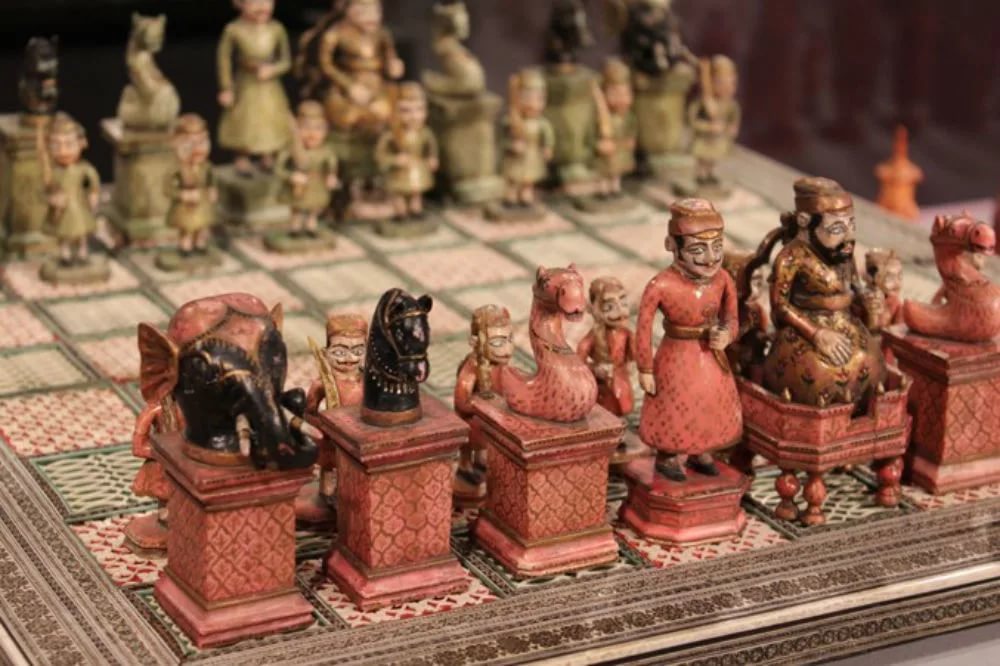 С тех пор прошло много времени,но и сейчас миллион людей во всем мире играют в эту прекрасную игру. В шахматы играют вдвоем. Сражение ведется на шахматной доске белыми и черными фигурами. Перед началом игры игроки пожимают друг другу руки.
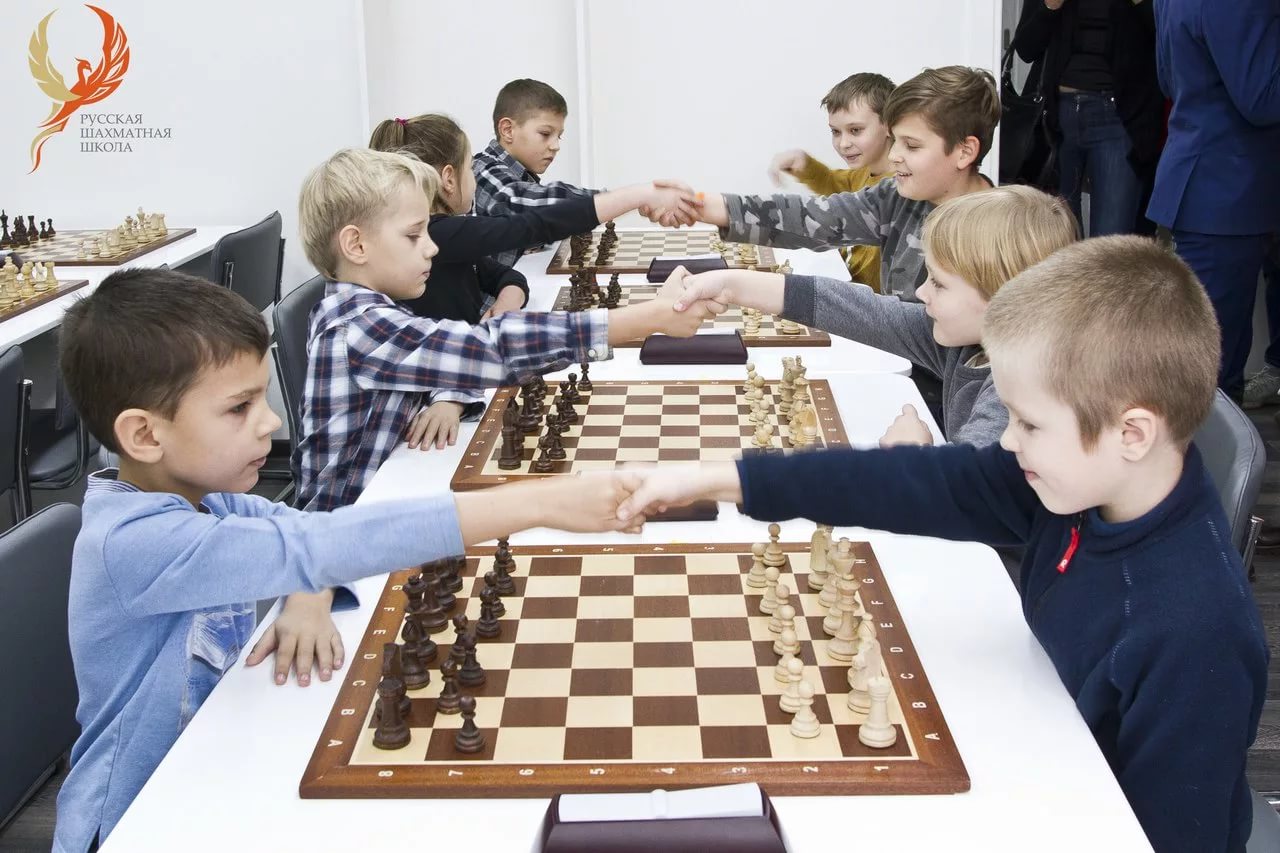 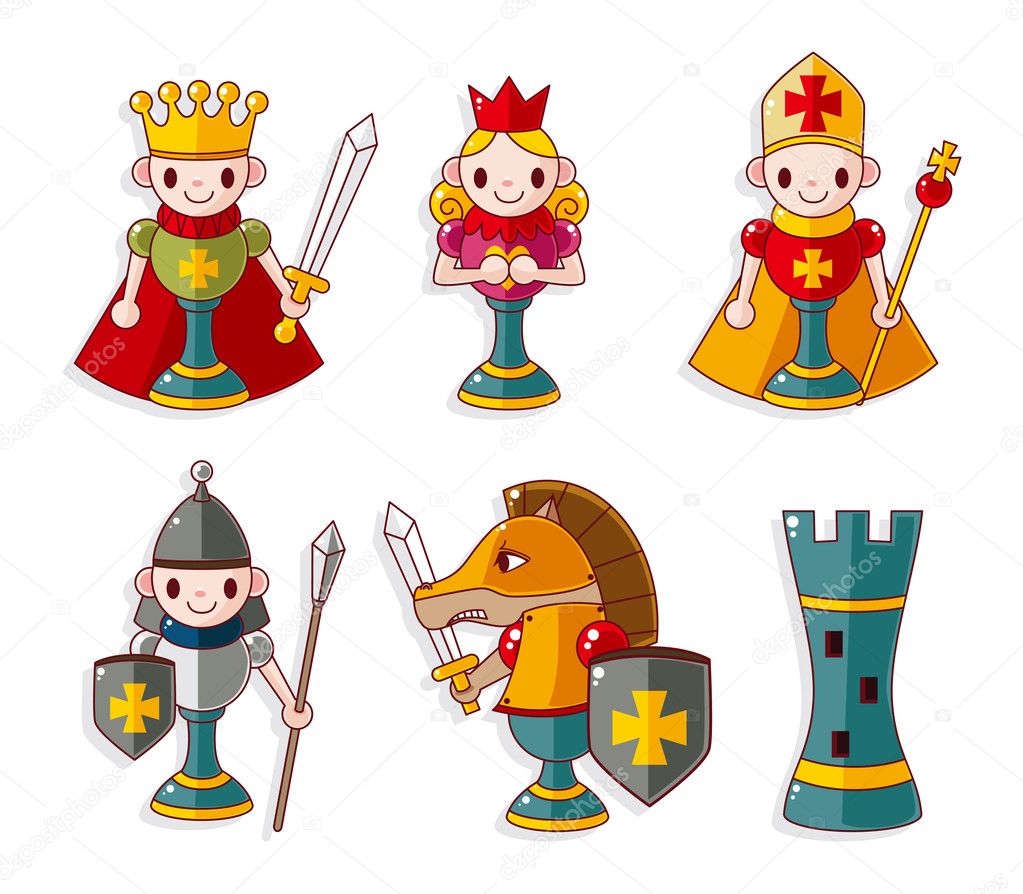 Шахматные фигуры рисуют и обозначают по-разному,но это всегда одни и те же фигуры:
Король
Ферзь
Ладья 
Слон
Конь 
Пешка
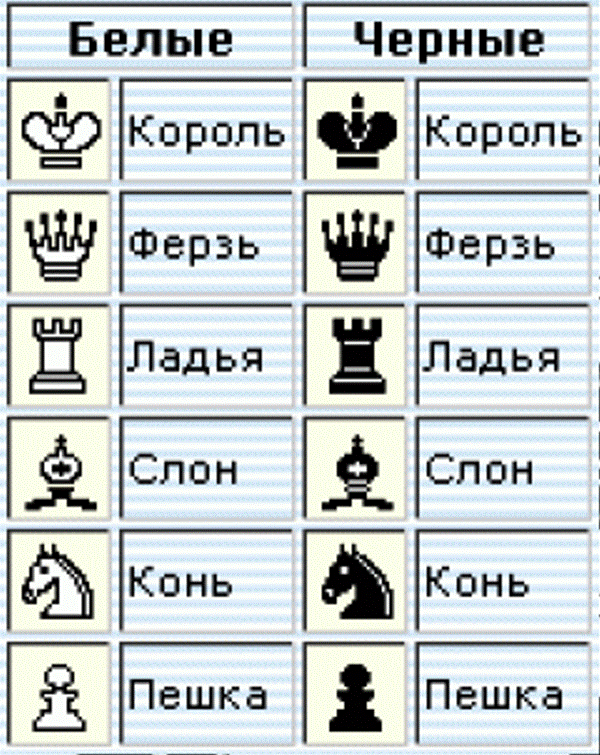 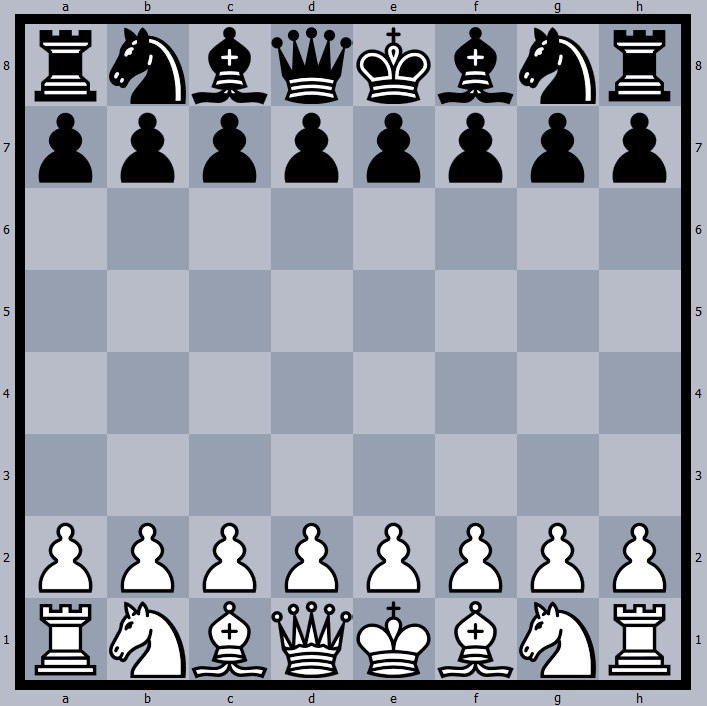 В начале игры фигуры расставляются на доске так, как показано на картинке справа. Это расположение называется начальной позицией.
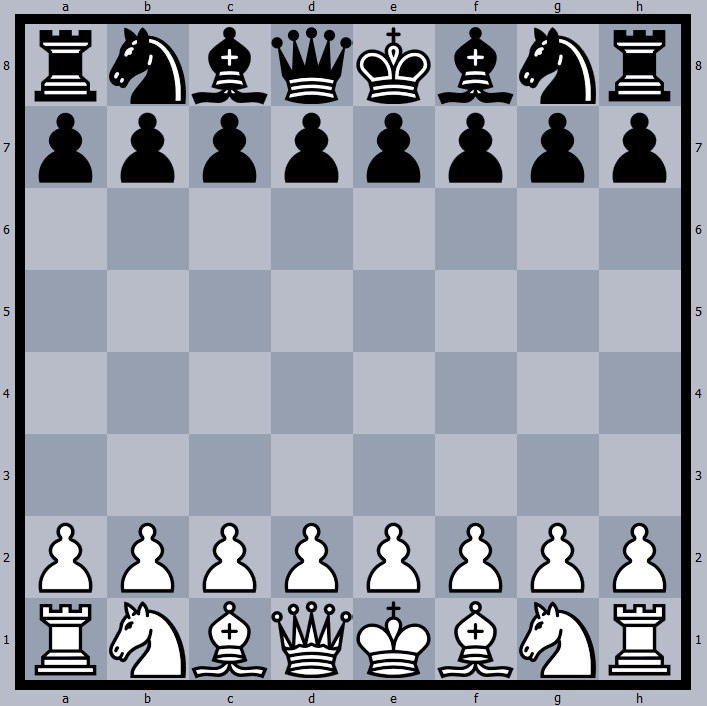 Увлекательные онлайн занятия, турниры и конкурсы вас ждут  на сайте шахматнаяпланета.рф
Используемые интернет-ресурсы:
школа.шахматнаяпланета.рф/CoursesList/ThemeDetails/117